Давайте поиграем!
Игра «Меня звали. Меня зовут. Меня будут звать»

ОЛЯ – ОЛЬГА – ОЛЬГА АНАТОЛЬЕВНА
Гимнастика для пальчиков:
Мы капусту рубим! Рубим!
Мы капусту режем! Режем!
Мы капусту солим! Солим!
Мы капусту жмём! Жмём!
Мы морковку трём! Трём!
Посмотри в учебник на страницу 122
Чему будем учиться?
Чему научимся?
Зачем нам нужно это знать?
Продолжи предложение
Тема урока: Заглавная….
Цель: ознакомление с правилом…
Задачи урока:
Научиться правильно писать 
имена, … … людей; 
клички …; 
названия городов, …, …,  …, …; 
имена персонажей…
Ответь на вопросы:
Какие буквы выделены? Что обозначают слова с выделенными буквами?

А что обозначают слова на конверте? В этих словах также выделены буквы.

Так как же пишутся фамилии, имена и отчества?
Выполни задание:
Упражнение 1 на странице 122
Выполни задания:
Для группы экспертов:
Почему города названы так: 
Орехово – Зуево, Тобольск, Лермонтов? 

Для остальных ребят:
  упражнение 76 в рабочей тетради.
Проверь себя
Задание 2 на странице 44
В какой паре неверно указаны полное и сокращённое имена?
   Людмила – Люба
   Александр – Саша
    Елена – Лена
Задание 6 на странице  46:
С какой буквы пишется название деревни?
   только с заглавной буквы
   только с маленькой буквы
   или с заглавной, или с маленькой
Задание 7 на странице 46
Сколько слов в этом предложении ты напишешь с заглавной буквы?
вячеслав андреев живёт в городе кисловодске
2 слова            3 слова       4 слова
Проверим предложение, объясним орфограммы:
У Наташи Егоровой живёт чудесный кот Щёголь
Продолжи фразу:
На уроке я узнал, что…
Я выполнил задания… Как?
Лучше всего у меня получилось…
Я работал (самостоятельно или с помощью кого – то)…
Лучше всего у меня получилось…
Ребята, спасибо за урок!Желаю вам успехов!
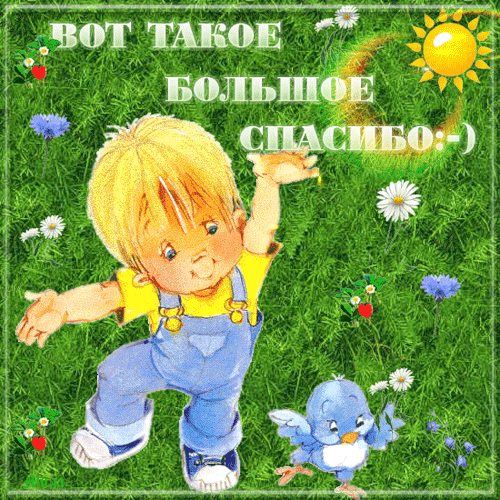